God’s People, The Light of the World
The Antiochan Model
Proactive Openness to Outsiders (Acts 11:19-21)
Sacrificial Love for the Needy (Acts 11:27-30)
Devotion to Fasting and Prayer (Acts 13:2-3)
Commitment to Truth (Acts 13:1; 15:1-5)
Mission: Kingdom Expansion (11:19-26; 13:1-3; 15:35-41)
Then God said, Let us make man in our image, according to our likeness; and let them rule…
Genesis 1:26
And I will make you a great nation, And I will bless you, And make your name great;  And so you shall be a blessing…
Genesis 12:2
“Now then, if you will indeed obey My voice and keep My covenant, then you shall be My own possession among all the peoples…”
Exodus 19:5
I will raise up your seed after you, who will come forth from you, and I will establish his kingdom. … My lovingkindness shall not depart from him … Your house and your kingdom shall endure before Me forever, your throne shall be established forever.”
2 Samuel 7:12, 15-16
“You are my Son, today I have begotten you. Ask of Me, and I will surely give the nations as Your inheritance.”
Psalm 2:7-9
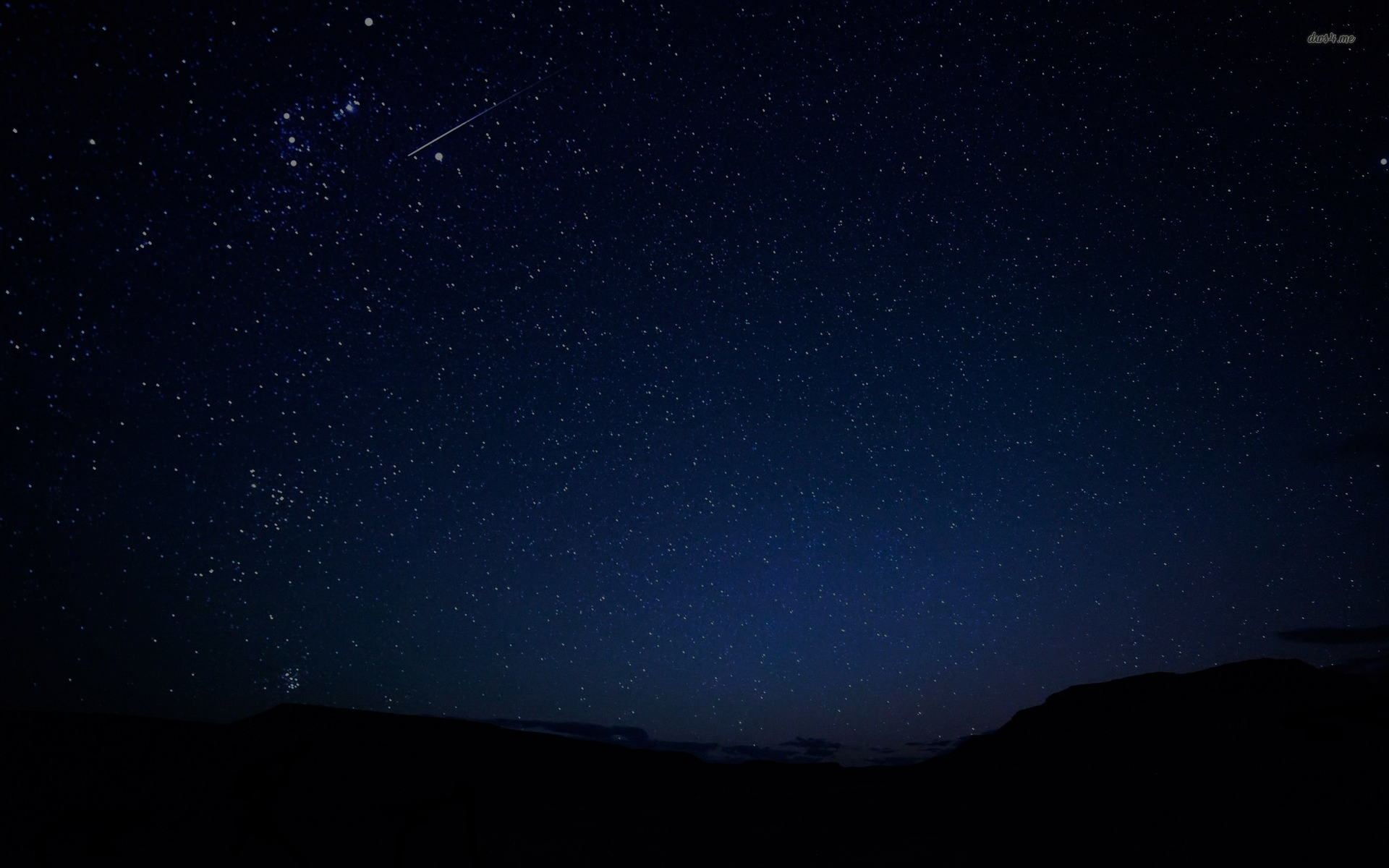 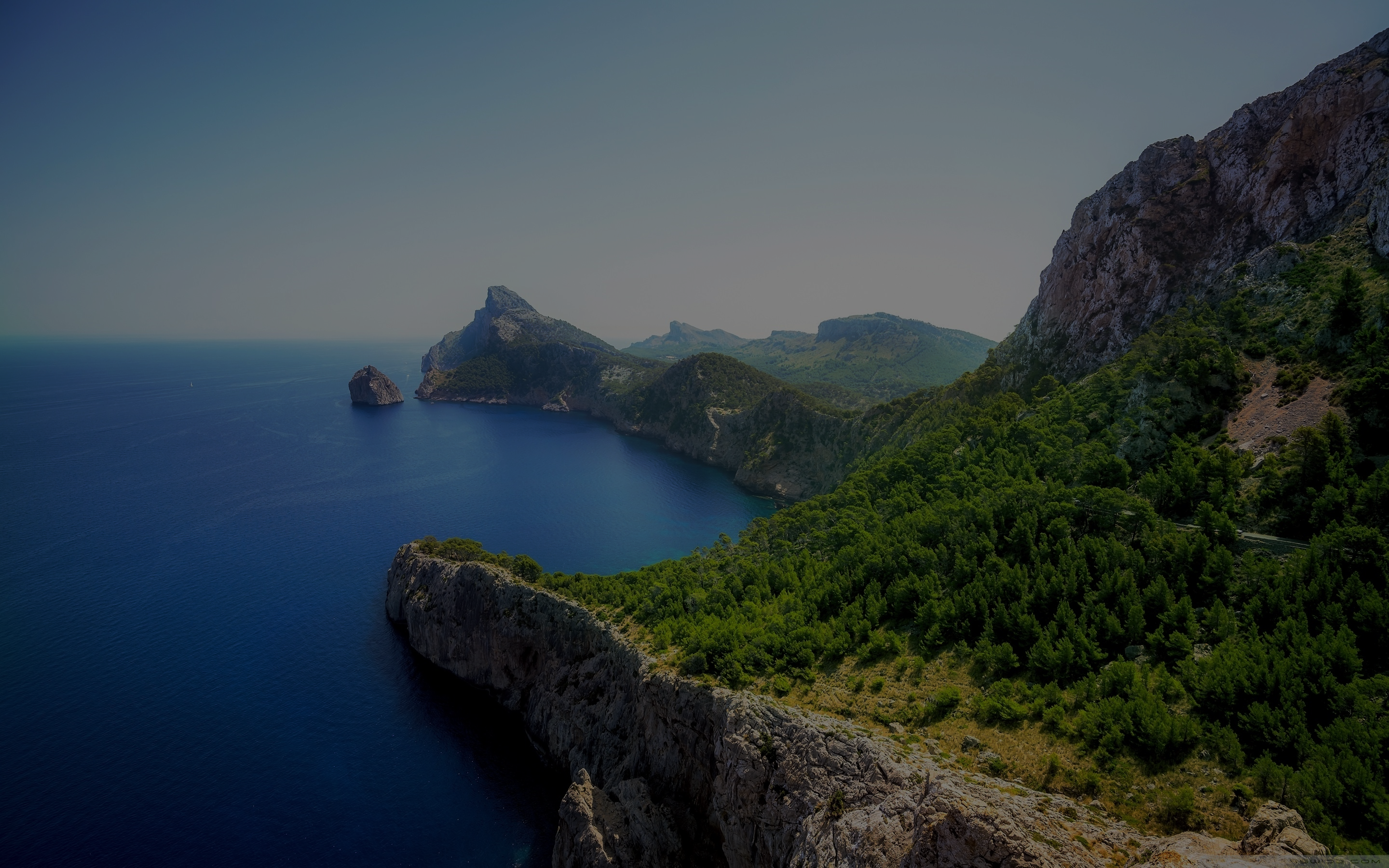 Be Fruitful and Multiply, Fill the Earth
(Genesis 1:26-31)
Go Out, Be a Blessing
(Genesis 12:1-3)
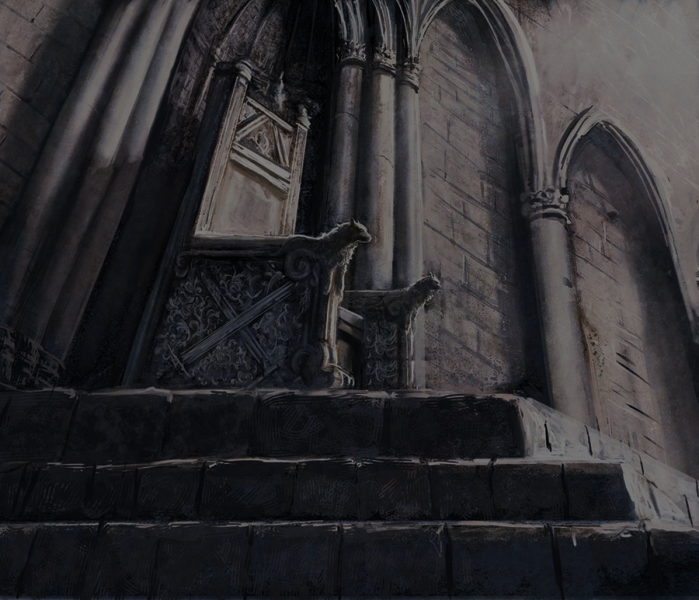 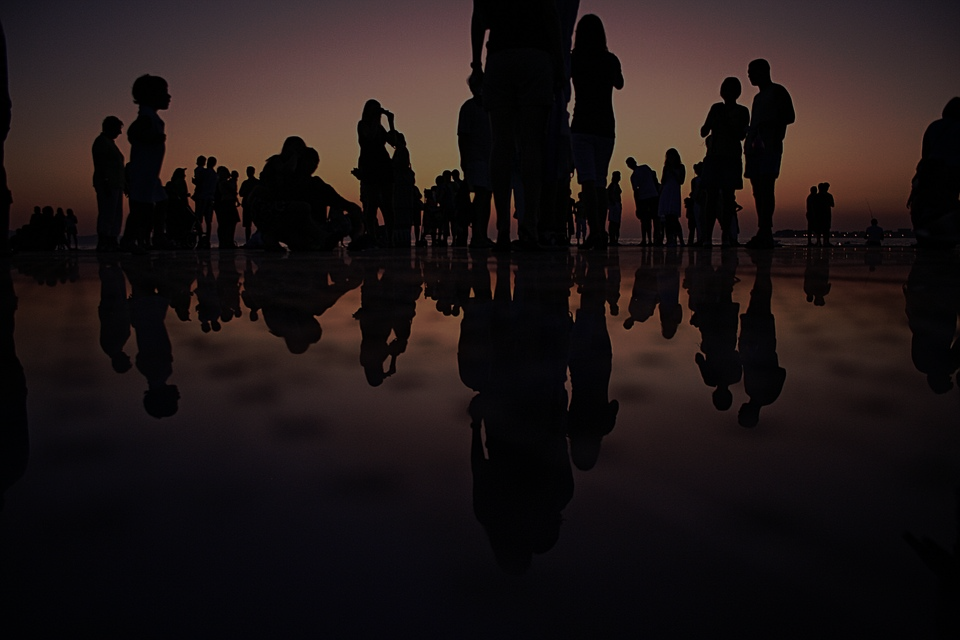 Build a House for God’s Name
(2 Samuel 7:12-16)
Serve as God’s Kingdom of Priests and Holy Nation
(Exodus 19:6)
[Speaker Notes: Purposes that God commanded for the people who He promised to extend good.]
[Speaker Notes: Christ fulfills all the purposes God had throughout history.

Exact image of God – Hebrews 1 // Colossians 1 // John 1
Seed of Abraham – Galatians 3
Holy One, High Priest – John 6 // Hebrews 1-7 // Psalm 110
True David – Jeremiah 33 // Matthew 1 // Romans 1]
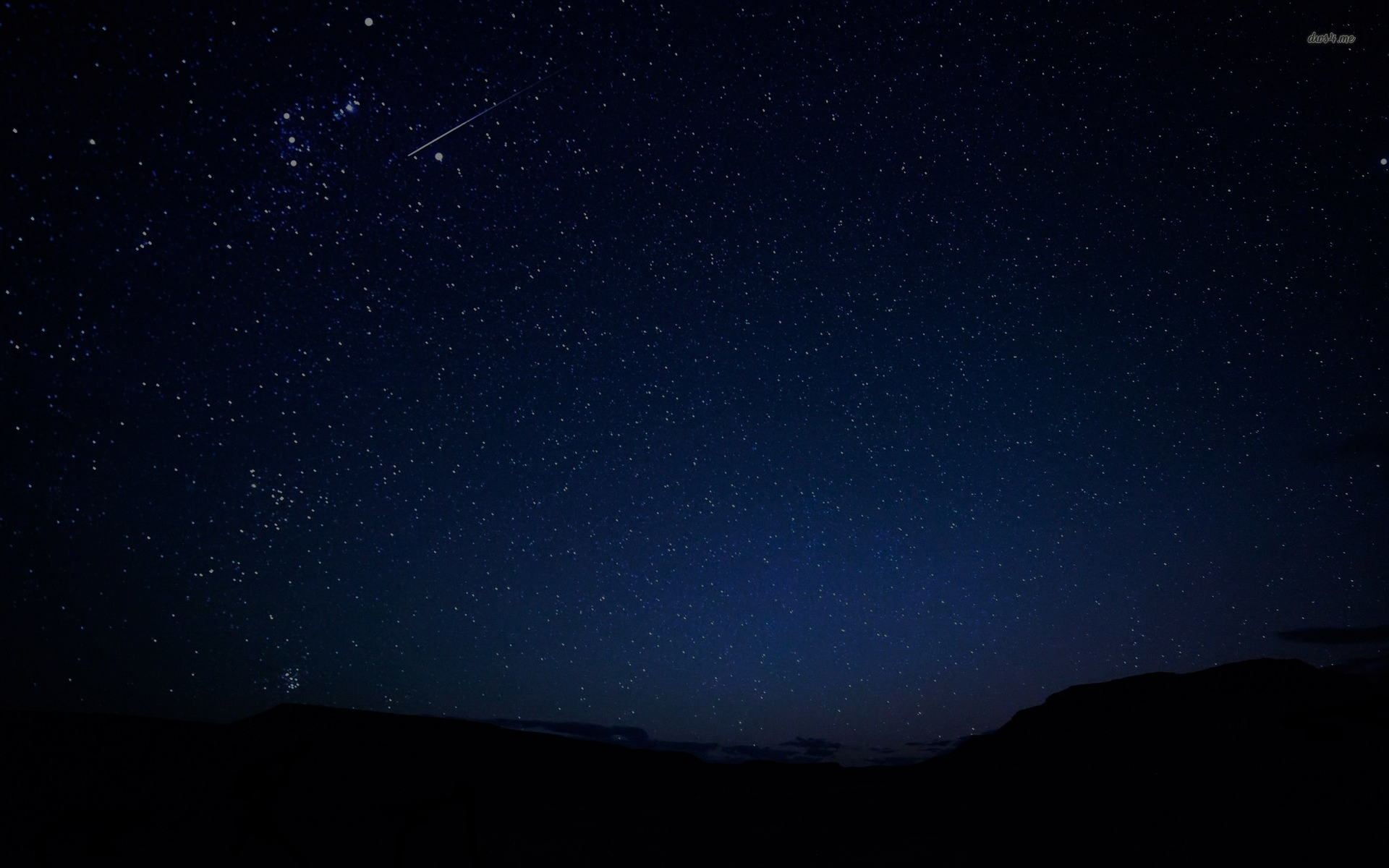 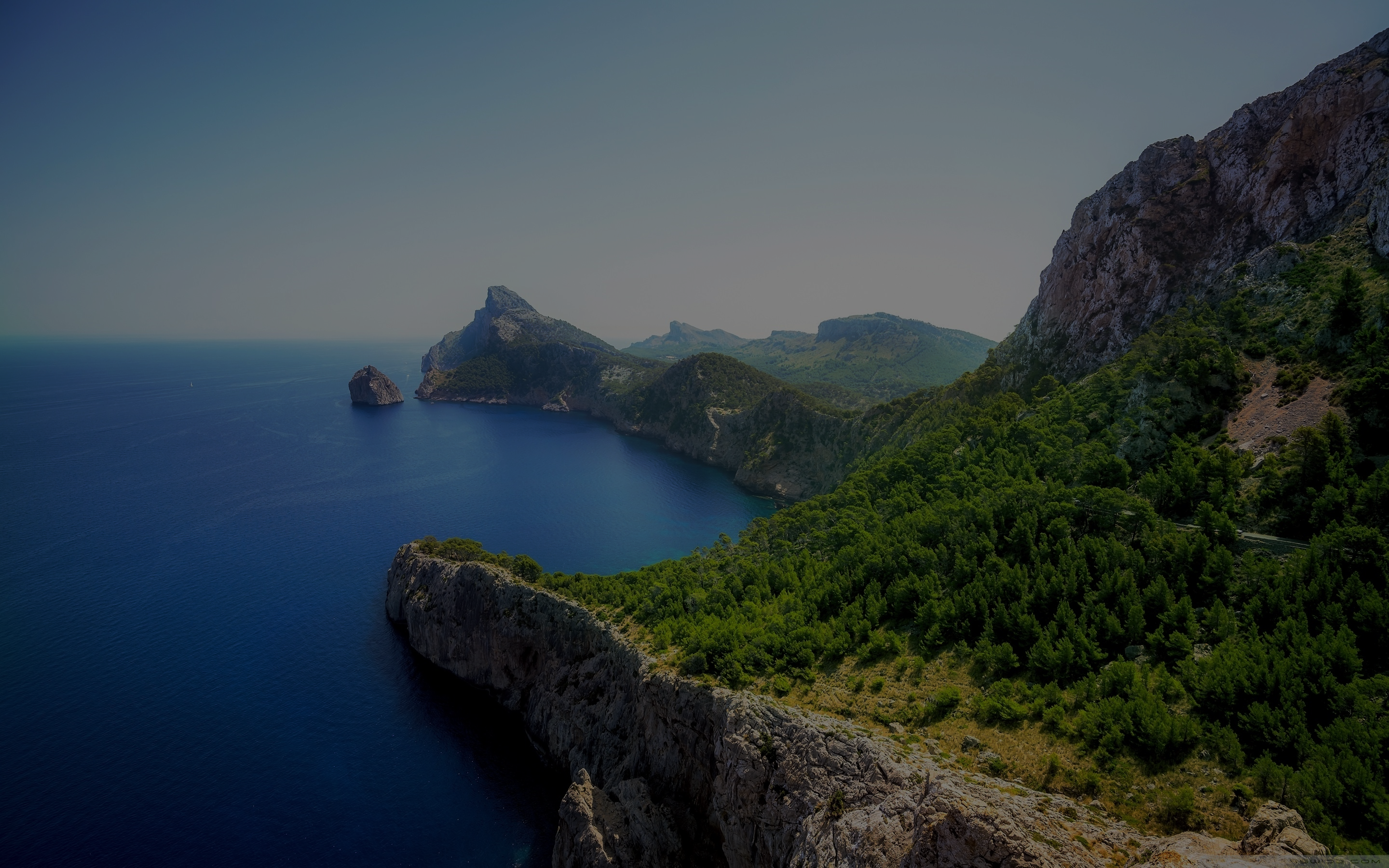 “They multiplied”
(Acts 9:31; 6:1, 7; 12:24)
“You are Abraham’s seed”
(Galatians 3:29)
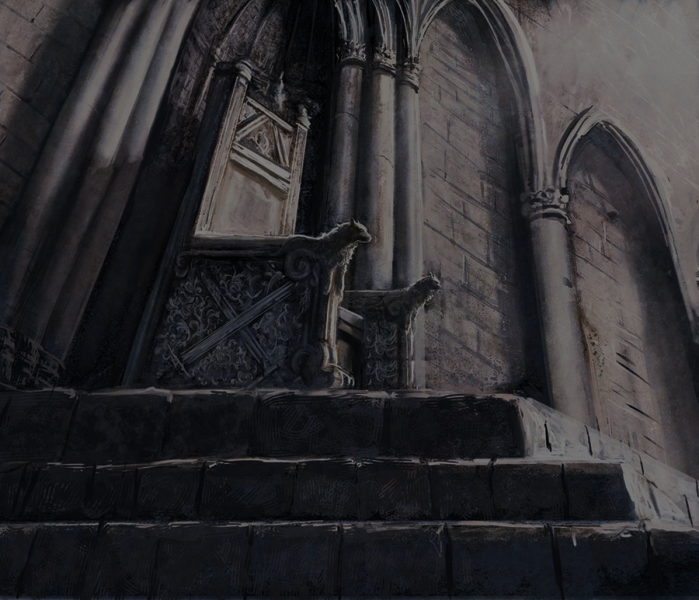 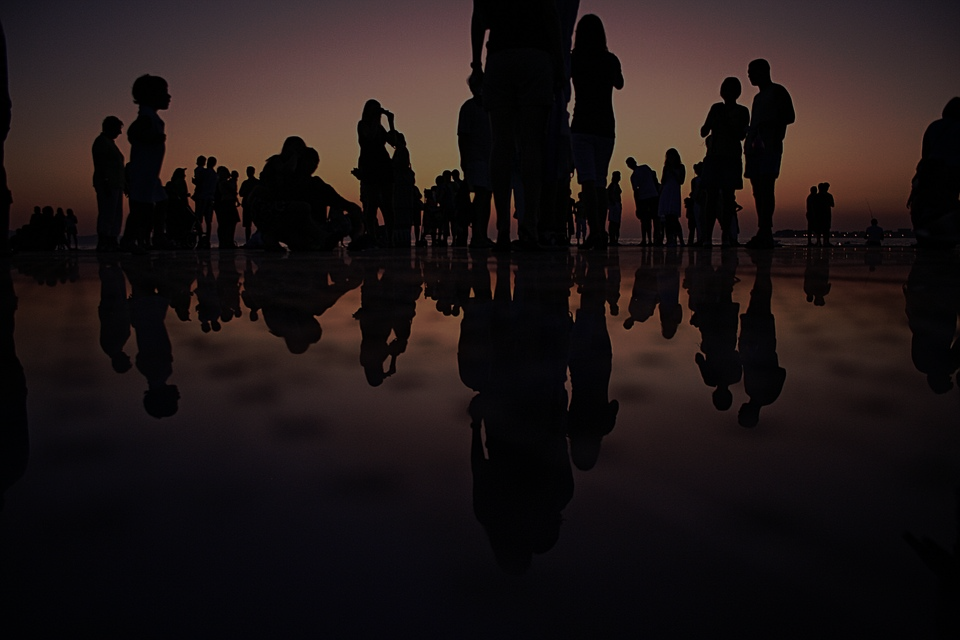 “To the one who overcomes…I will give authority over the nations”
(Revelation 2:26)
“Coming to Him … You are … a royal priesthood, a holy nation”
(1 Peter 2:4, 9)
[Speaker Notes: NT allusions to the OT promises / purposes that connect those who are part of the body of Christ to God’s plans for light in the World.]
Shining as Lights in the World Today
Who do I include in ‘my circle’?
What tangible investments can I make in the needs of others?
Am I reliant on the Lord through fasting and prayer?
Do I dligently listen to the Word of God?
How can I do my part to further expand the Kingdom?